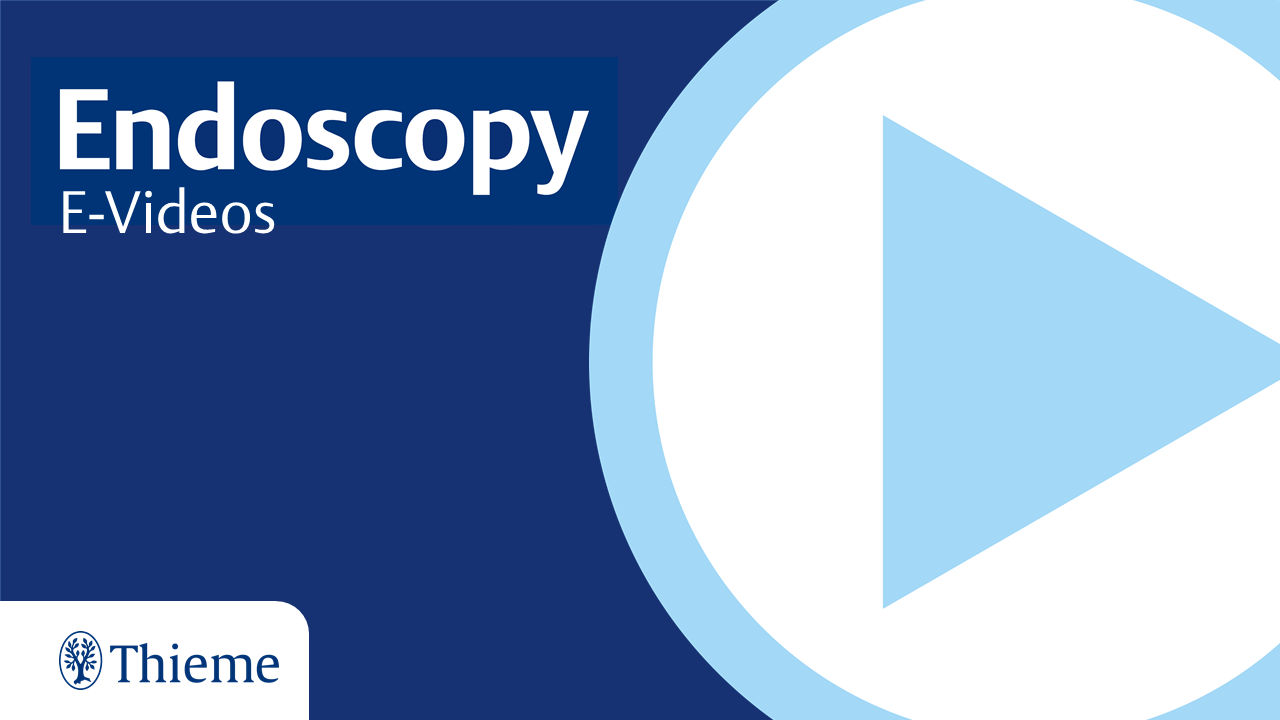 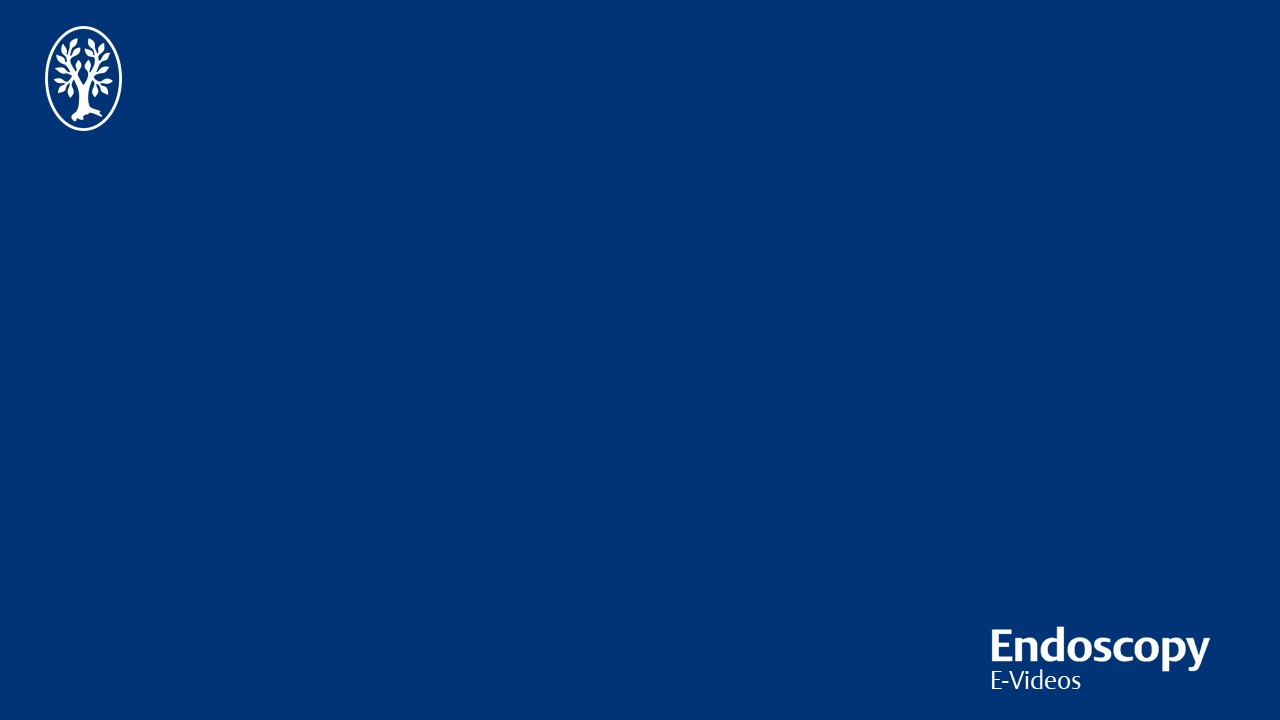 Please insert the E-Video title here (no more than 130 characters including spaces)
List the authors (maximum of 7) as shown here:
Author 1, Affiliation, City, Country 
Author 2, Affiliation, City, Country
… etc
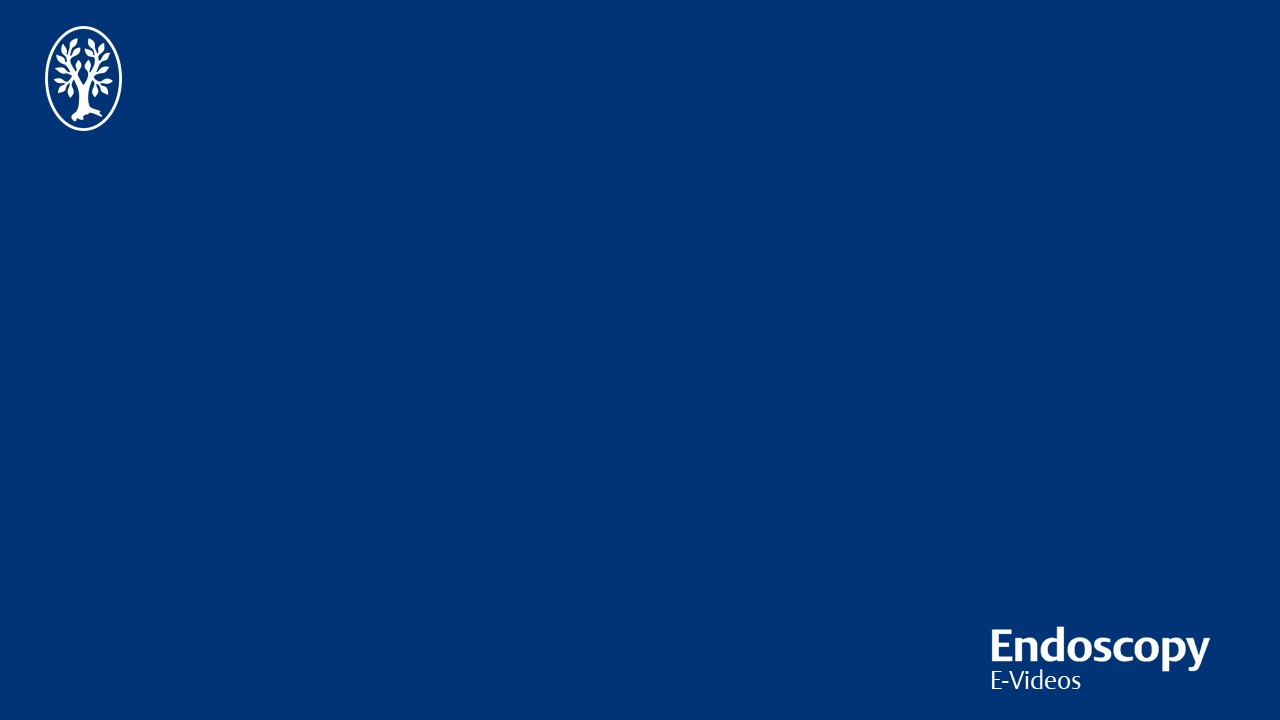 Disclosures
Funding: Indicate here source of any funding. If none, insert “None.”
Competing interests: Declare here all competing interests for each author. See page 2 of this form for definition of competing interests.
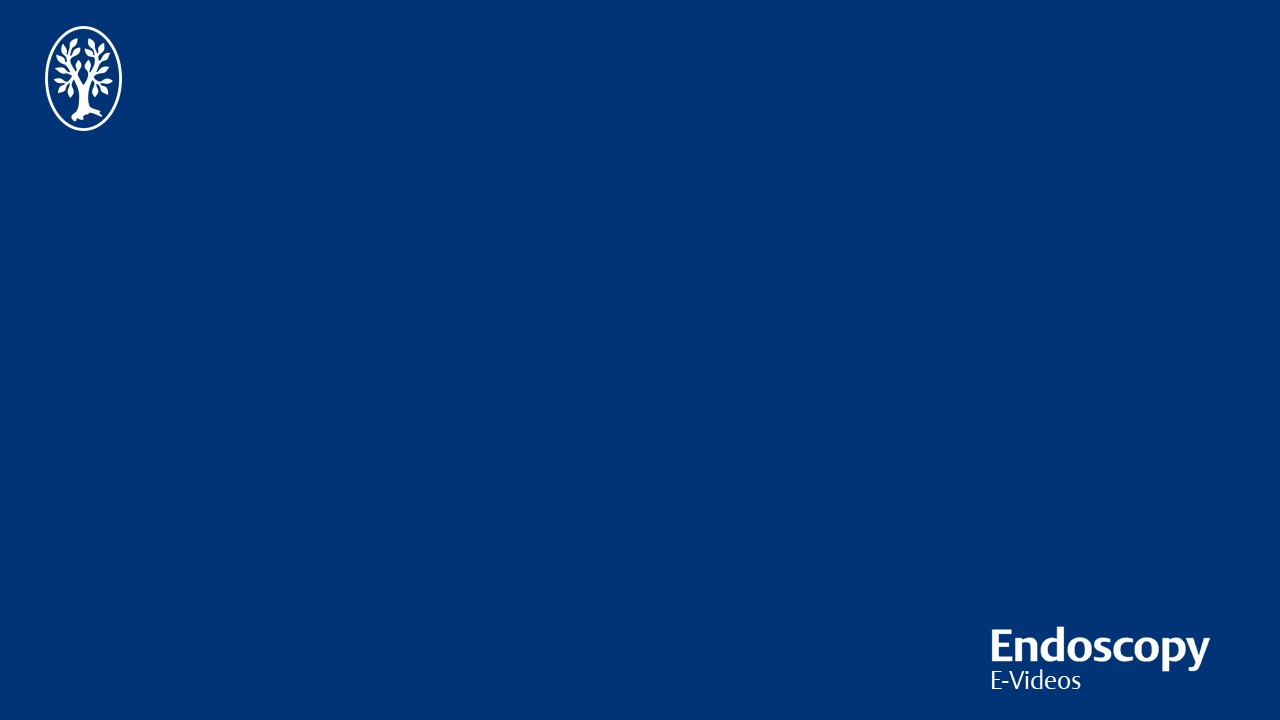 Insert a brief description of the case in 4 to 6 lines:
Why is the video relevant or important?
For interventional techniques, what are the indications? What are the relevant comorbidities?
For novel interventions a brief description of why the approach was justified and alternatives that were considered should be included.

Any static images and text should be placed on slides with a blue background. The black background is for video only.
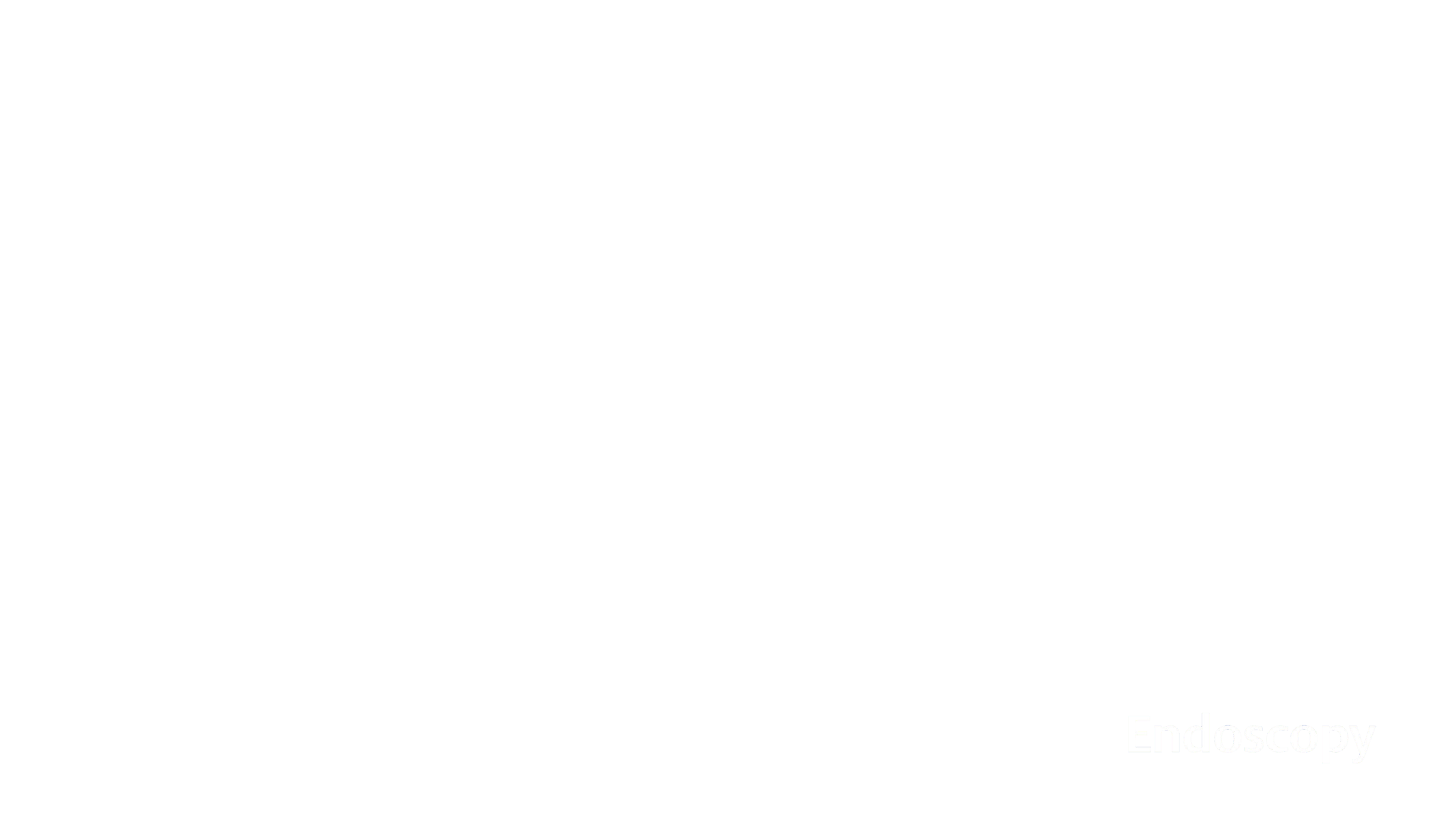 Video
No identifying data should appear on the video (including any dates/times, patient name, institution, etc.). Please read the sections on Patient details/Identification, Informed Consent, and Copyright, in the instructions for authors. 
The following formats are acceptable: *.avi, *.mov, *.mpg, as well as H264D, mpeg 4, DIVX-4 or AVCHD.
The maximum file size that can be uploaded is 350 MB per video 
Please adjust the dimensions of the video so that the video does not overlap the Thieme and Endoscopy E-Videos logos. These logos must be fully visible throughout the video sequence. 
Video text file: In your submission, include a Word file with all text contained in the video file, including the text on all static slides, and any text visible on the screen during the video sequence. When uploading the file, choose the file destination: ‘Video Text’.
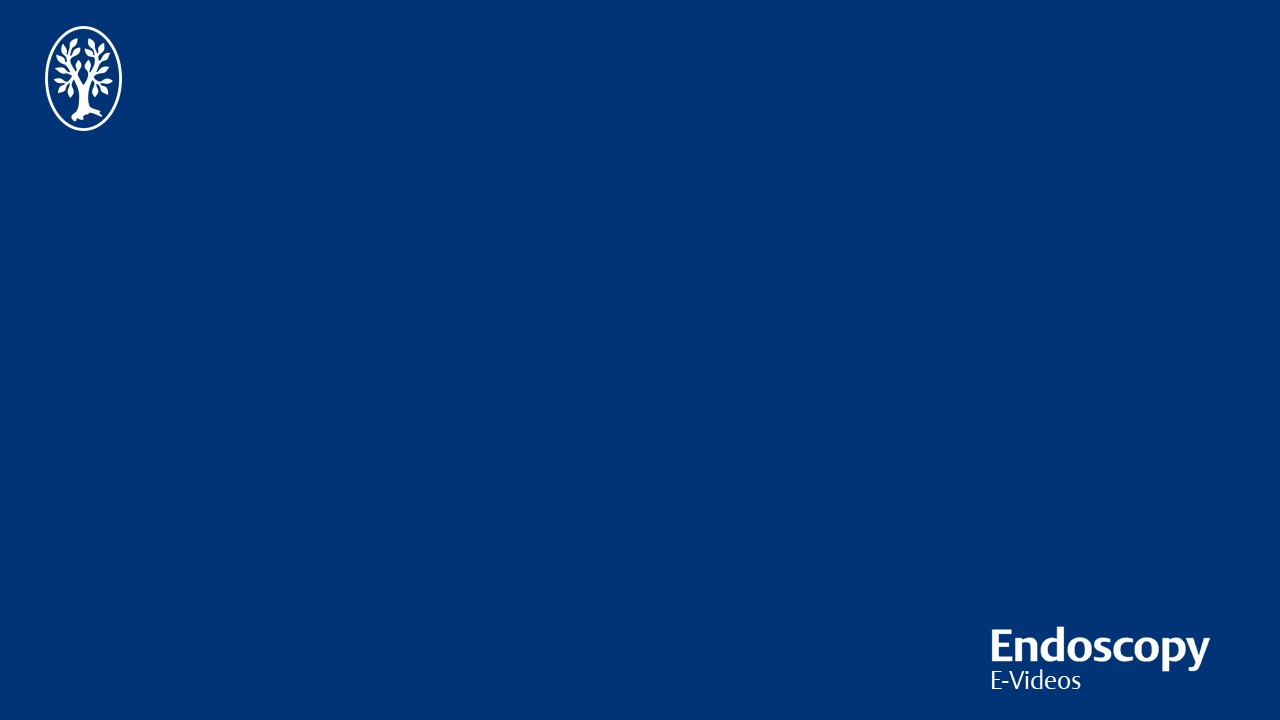 Conclusions
Briefly summarize the findings (include clinical outcome if appropriate) in a maximum of 3 lines
Include a description of any adverse events 
Explain the outcomes and the relevance of the video to current or future practice
After completing the template, save the file in a video format. DO NOT SUBMIT A POWERPOINT FILE. The following formats are acceptable: *.avi, *.mov, *.mpg, as well as H264 D, mpeg 4, DIVX-4 or AVCHD. Instructions on how to save your PPT template as a video can be found at this link.
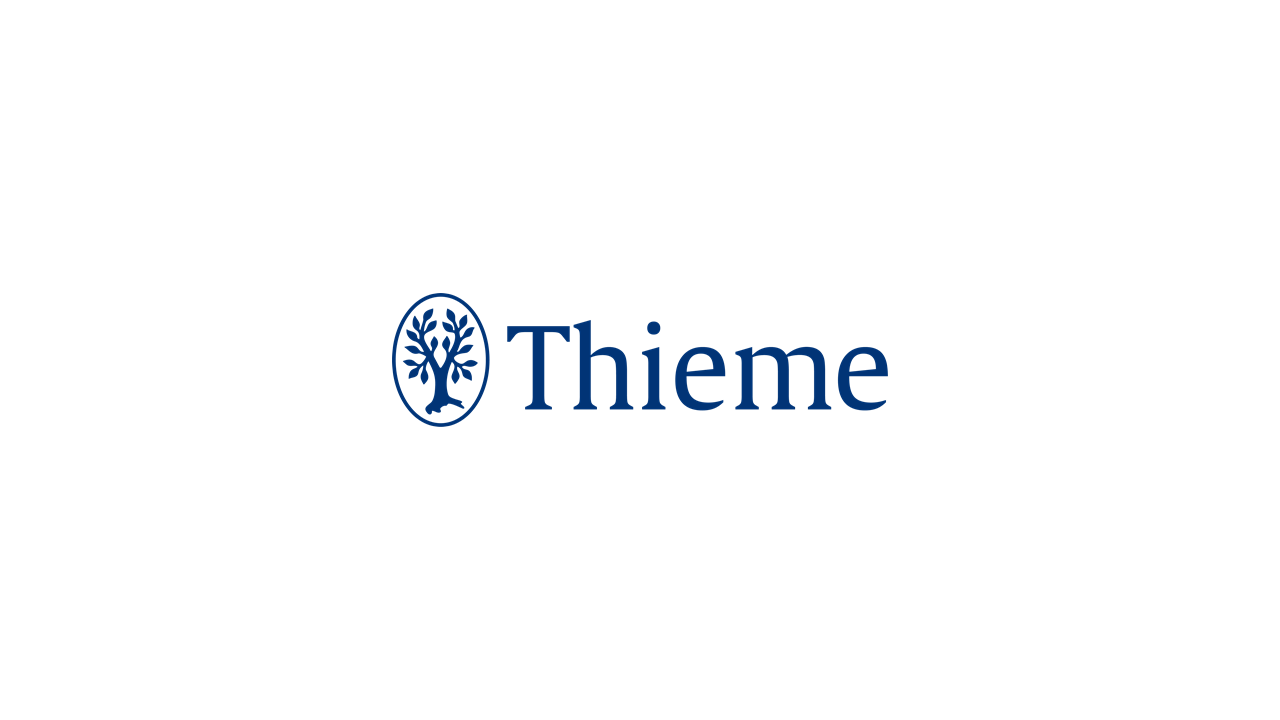